Система контроляверсий Git
Факультет Интернета МФПУ СИНЕРГИЯ
Курс «Веб-разработка»
Илья Ершов
Что такое система контроля версий?
Позволяет сохранять состояния программного кода
Позволяет маркировать версии программного продукта на всех этапах его развития
Даёт контроль над ветками
Можно переключаться и тестировать разные версии кода
Можно выполнять слияния разных веток кода
Позволяет выполнять совместную разработку
Какие система контроля версий бывают?
Git
Mercurial
SVN
Perforce
Subversion
Полный курс в CodeSchool
CodeSchool://j.mp/школа
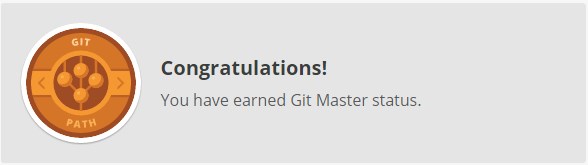 Интерактивные онлайн уроки по веб-технологиям
Программы обучения из США в актуальном тренде рынка
Система непосредственного тестирования в процессе учёбы
Публичная страница с подтверждением достижений и освоенных технологий
Навыки и знания
CodeSchool://j.mp/школа
Полный курс в CodeSchool
CodeSchool://j.mp/школа
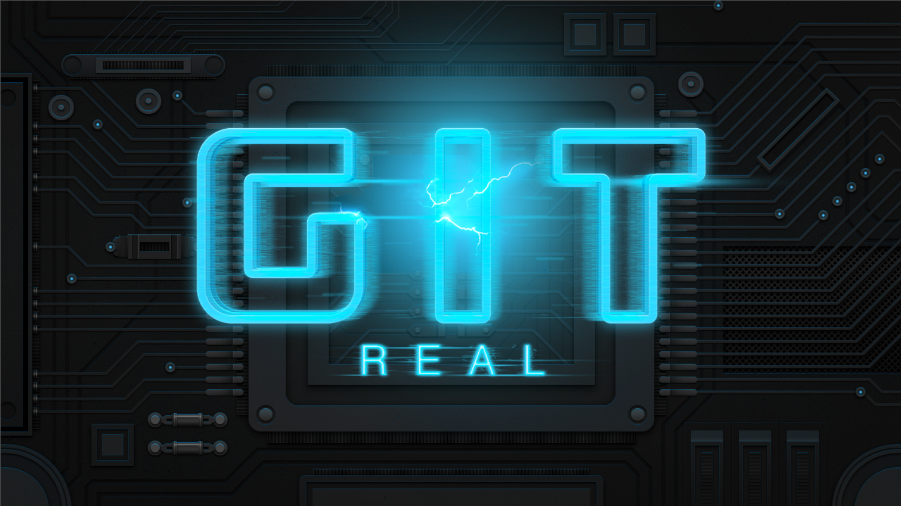 Система контроля версий
CodeSchool://j.mp/школа
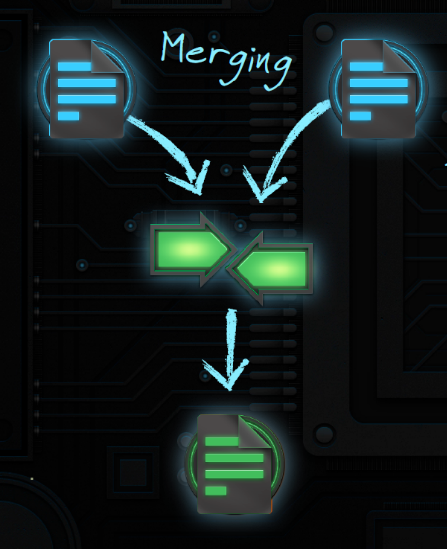 Система контроля версий
CodeSchool://j.mp/школа
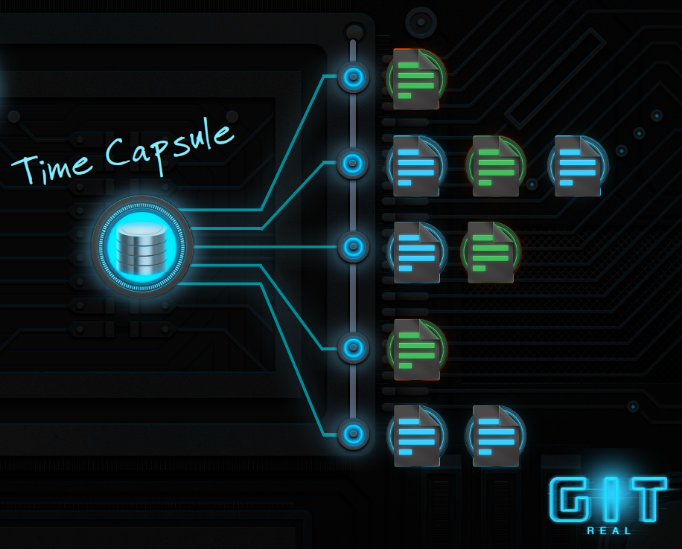 Система контроля версий
CodeSchool://j.mp/школа
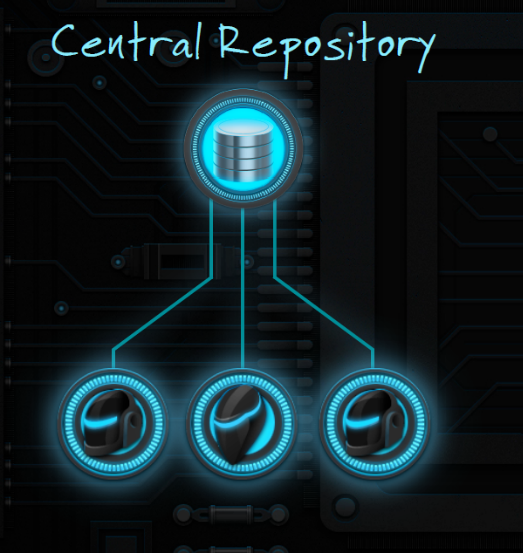 Система контроля версий
CodeSchool://j.mp/школа
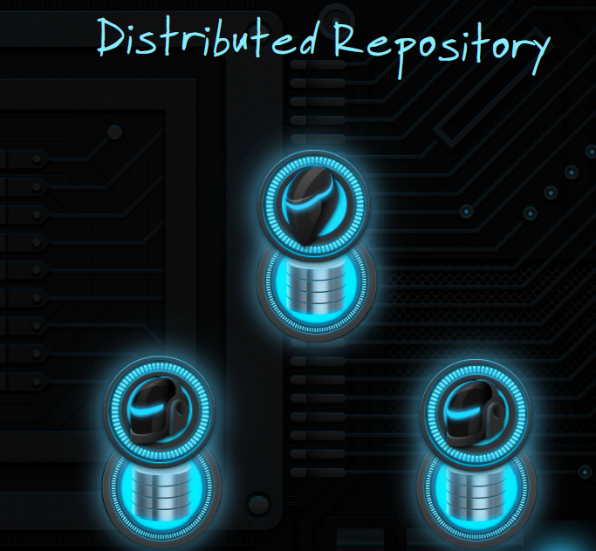 Социальная сеть GitHub
GitHub://github.com
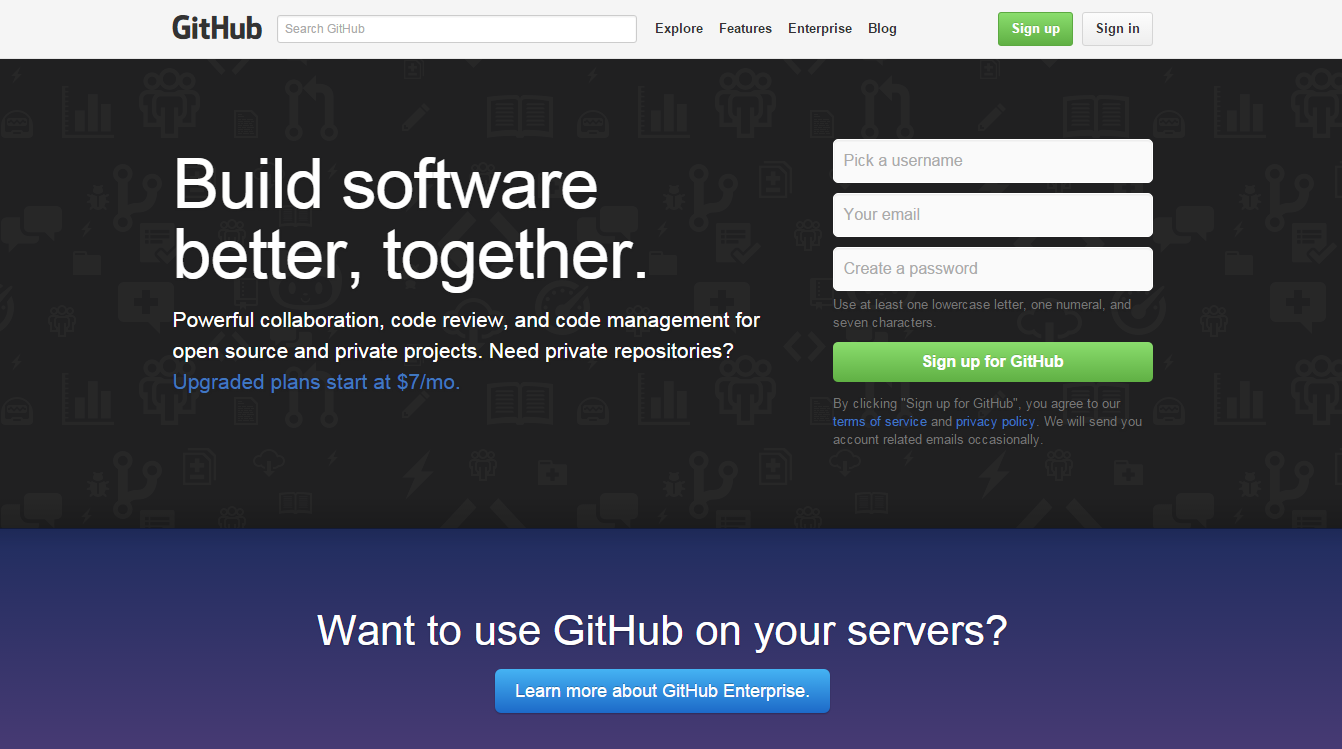 Социальная сеть GitHub
GitHub://github.com
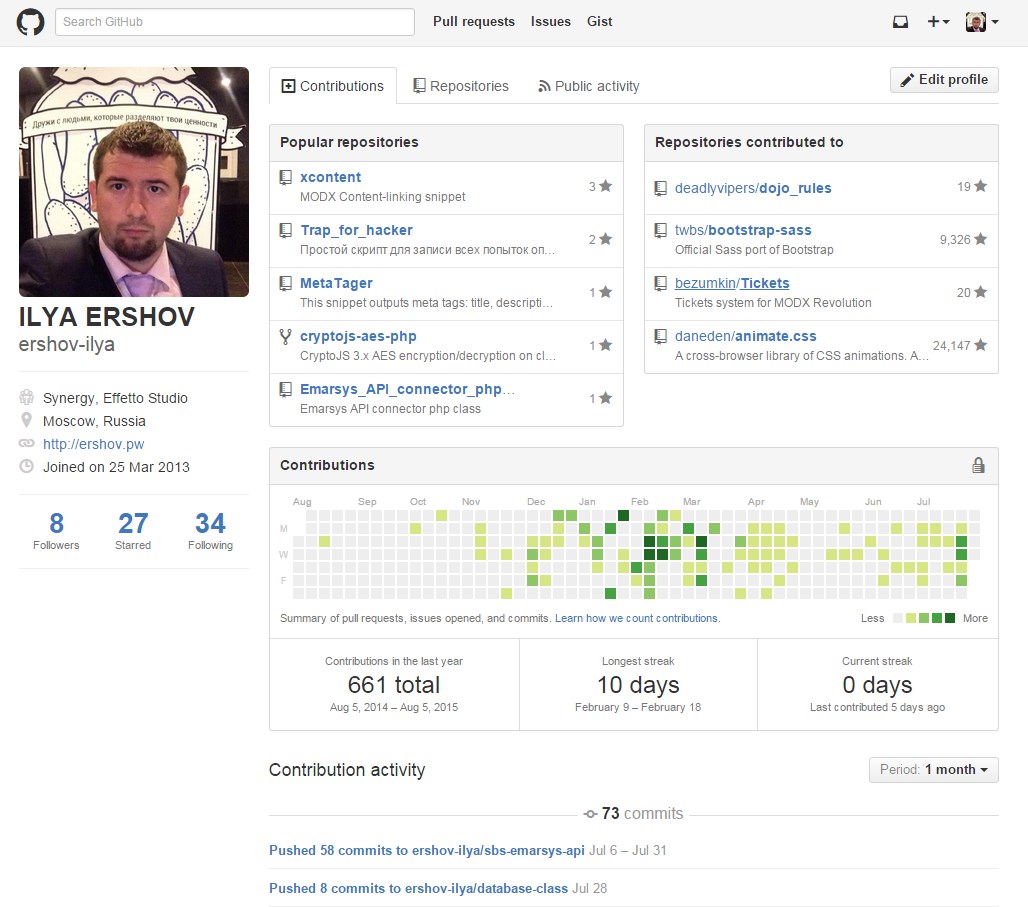 Социальная сеть GitHub
GitHub://github.com
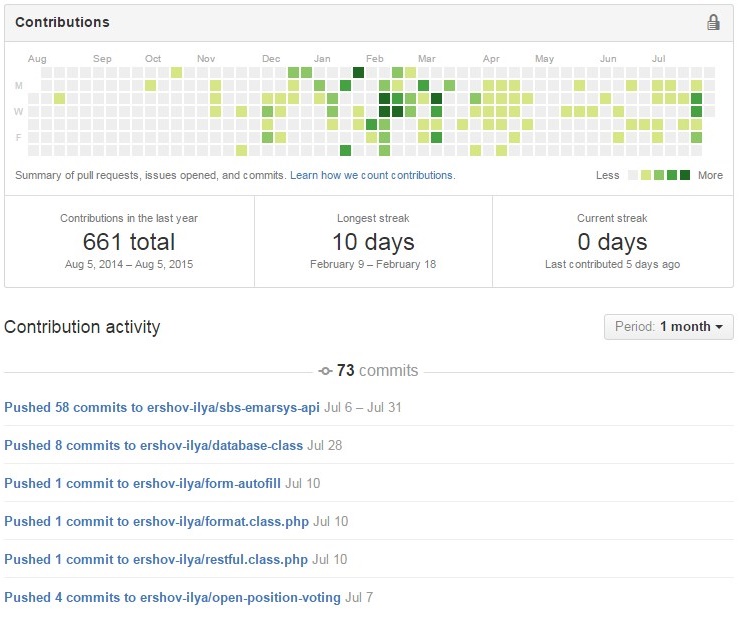 Проект в GitHub
GitHub://github.com
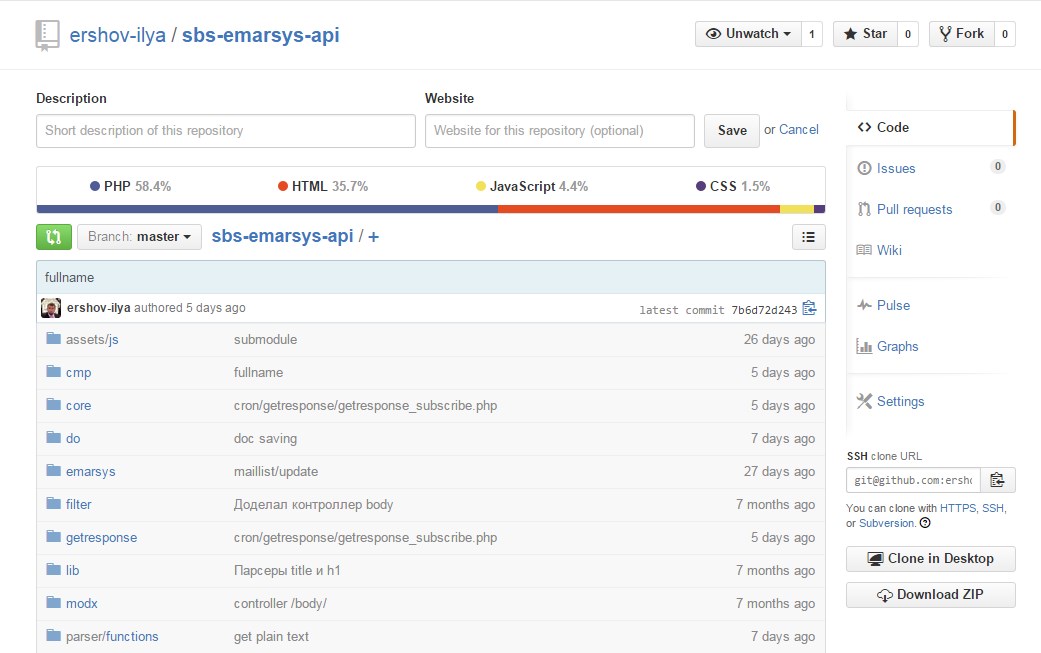 GitHub://github.com
Проект в GitHub
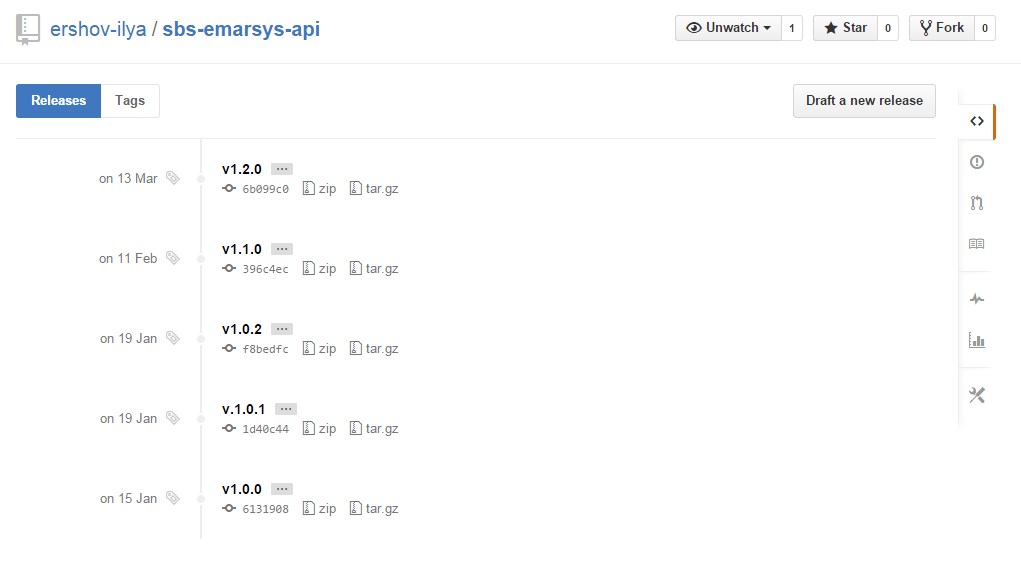 GitHub://modx.com
Проект в GitHub
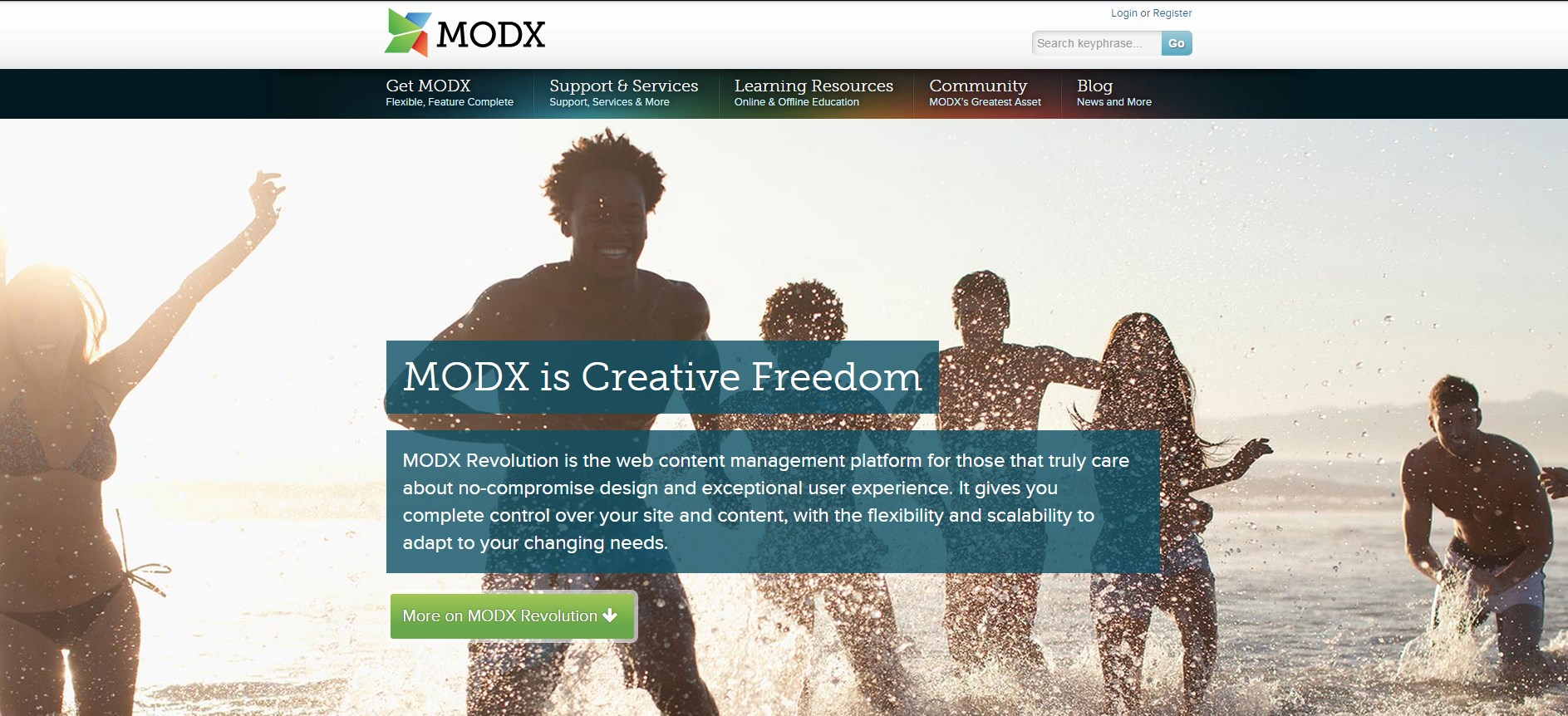 GitHub://github.com
Участники проекта в GitHub 110 человек
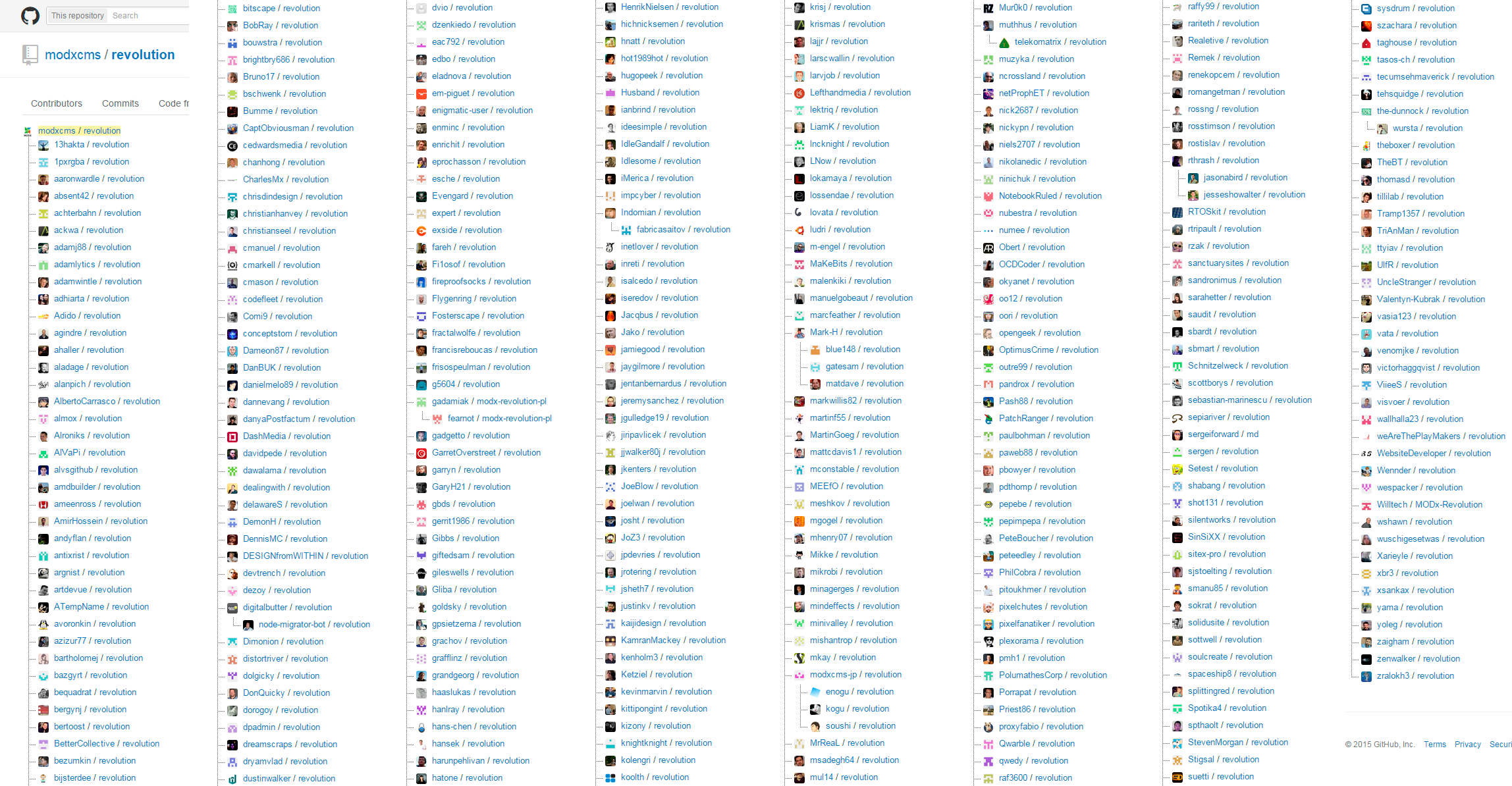 GitHub://github.com
GitHub: графики активности
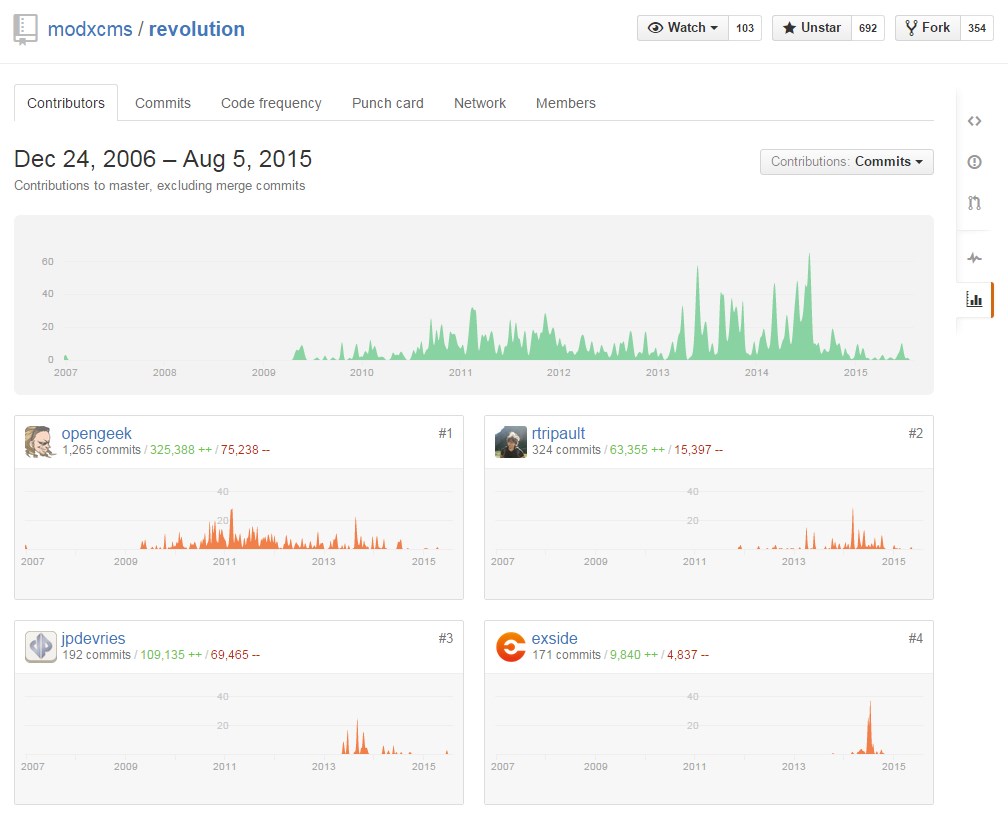 GitHub://github.com
GitHub: по дням недели
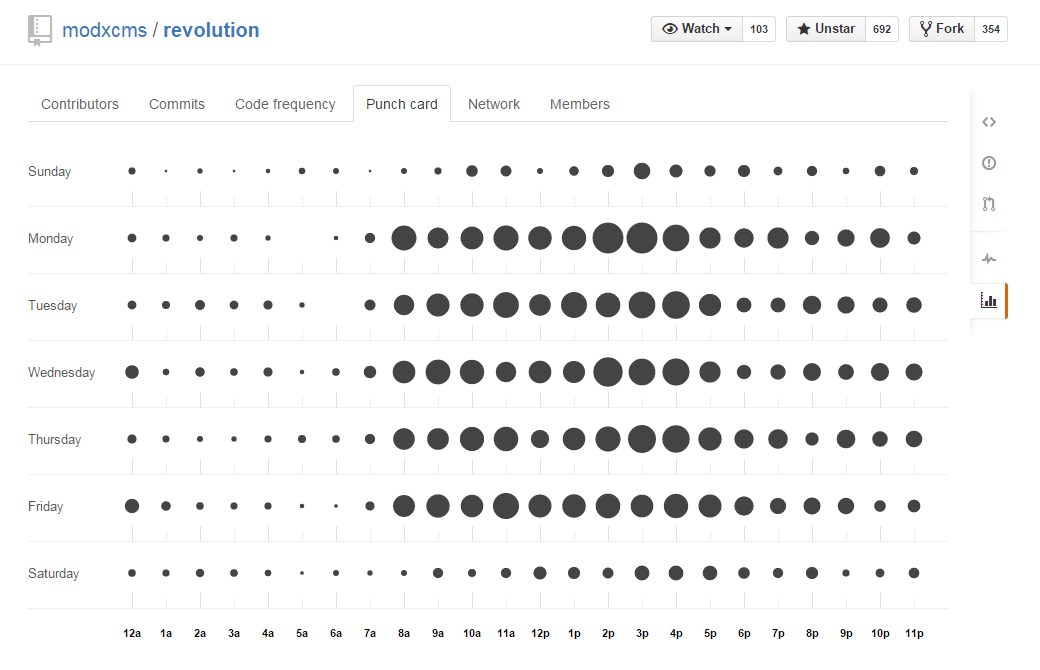 GitHub://github.com
GitHub: ветки развития
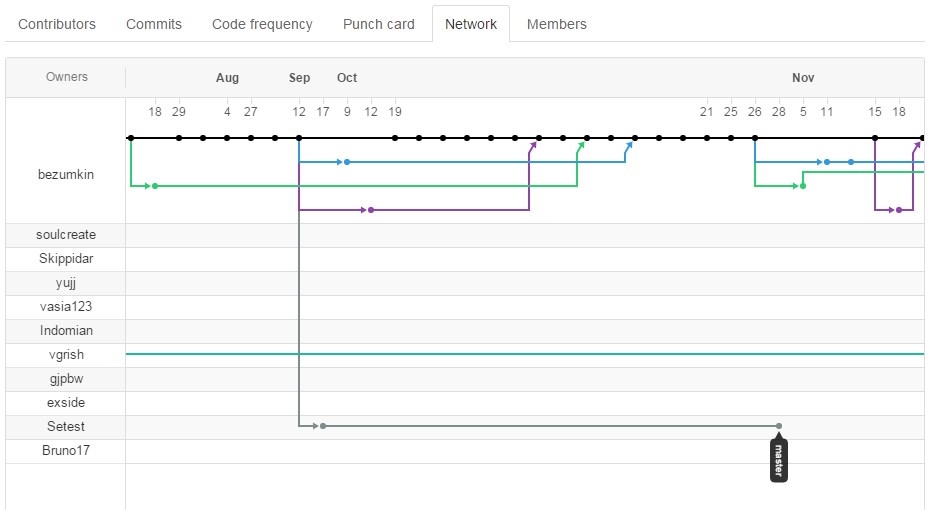 GitHub://github.com
GitHub: fork (вилка) - разветвление
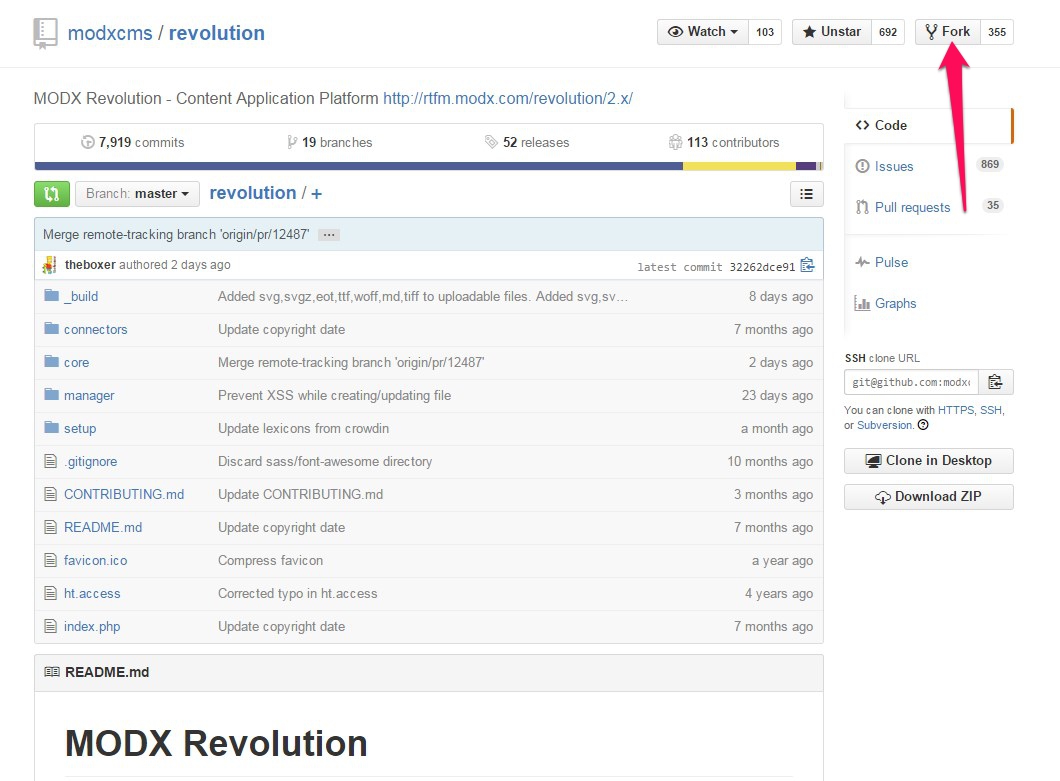 GitHub://github.com
GitHub: fork (вилка) - разветвление
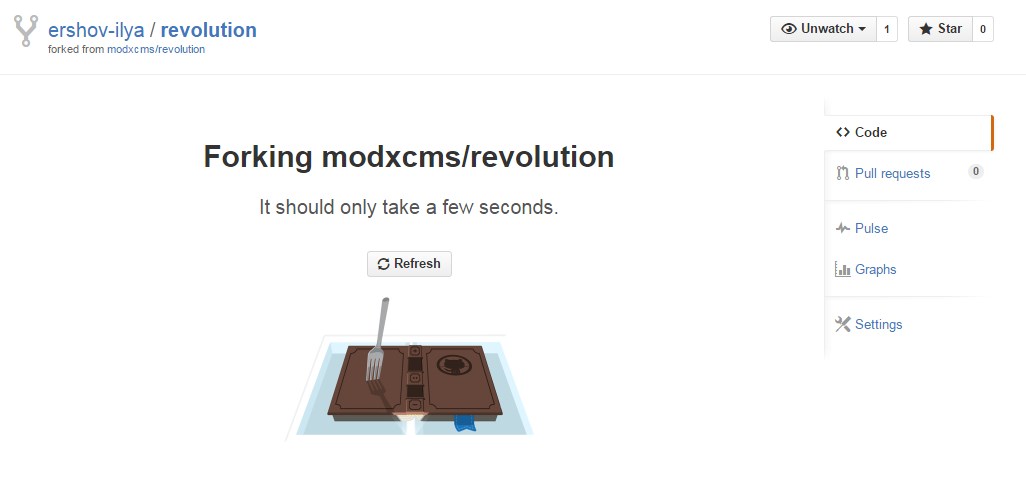 GitHub://github.com
GitHub: клонирование
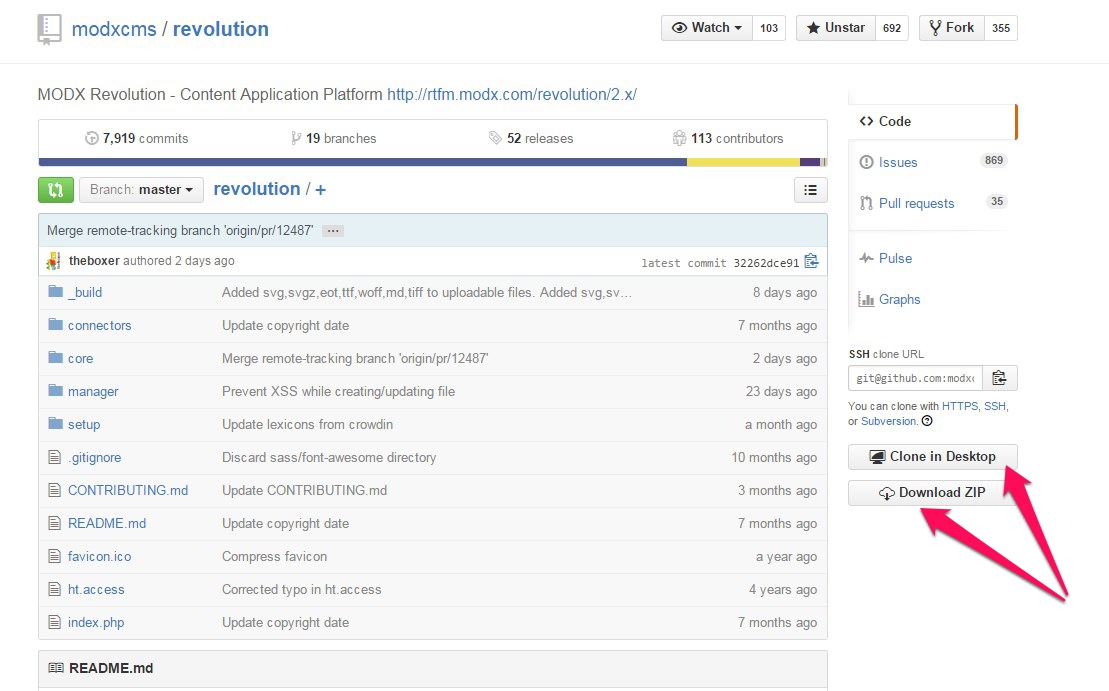 Установка Git с GitHub
GitHub://github.com
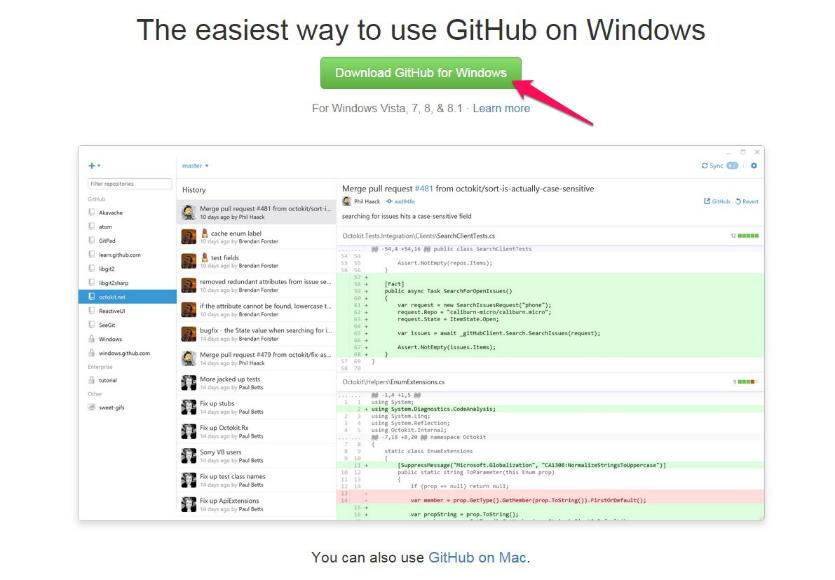 Консольная утилита Git
GitHub://github.com
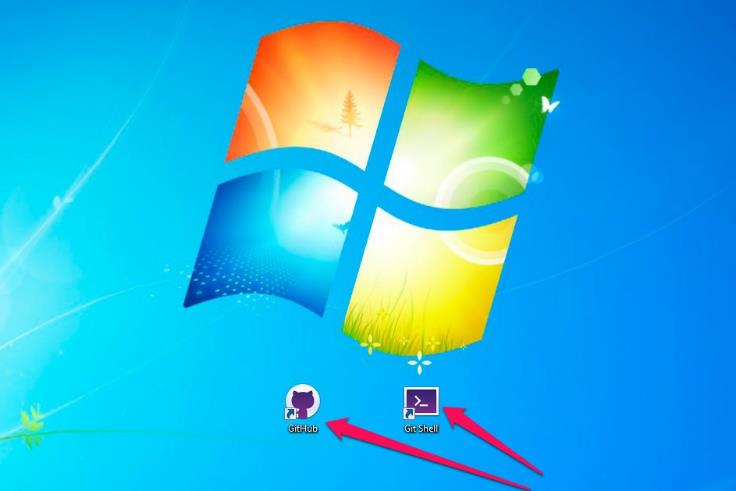 HARD
Создание пустого репозитория
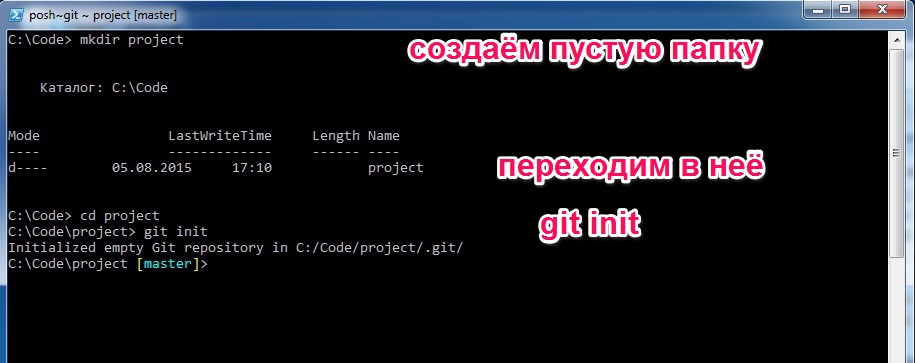 HARD
Простые консольные команды
В Windows консоль можно открыть комбинацией клавиш Win + R 
Выполнив команду cmd
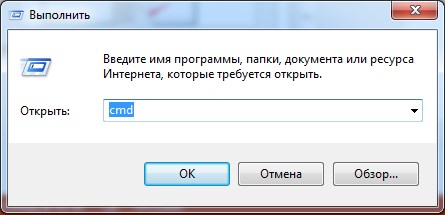 cd <путь> - перейти в директорию
cd .. – перейти в папку выше
dir – посмотреть содержимое папки
mkdir <имя папки> - создать папку с именем
HARD
Создание пустого репозитория
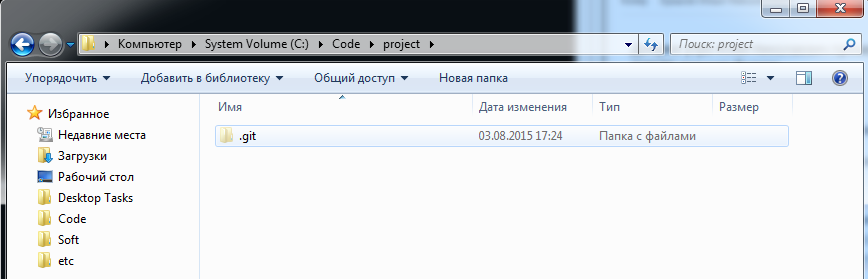 HARD
Новый файл
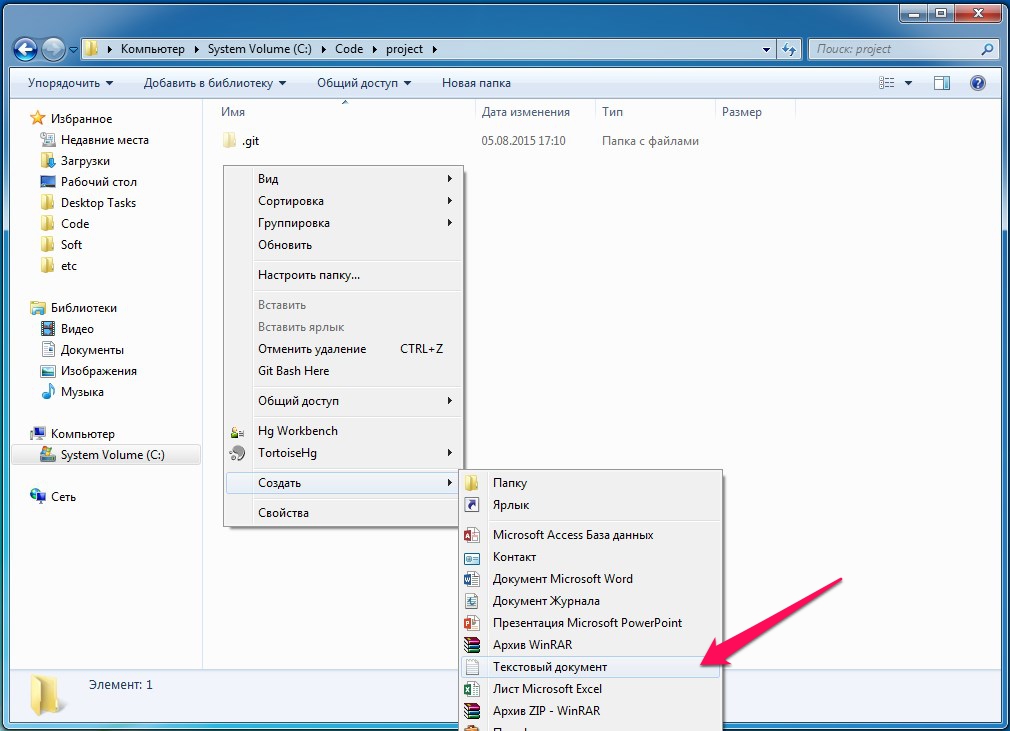 HARD
Пустой файл
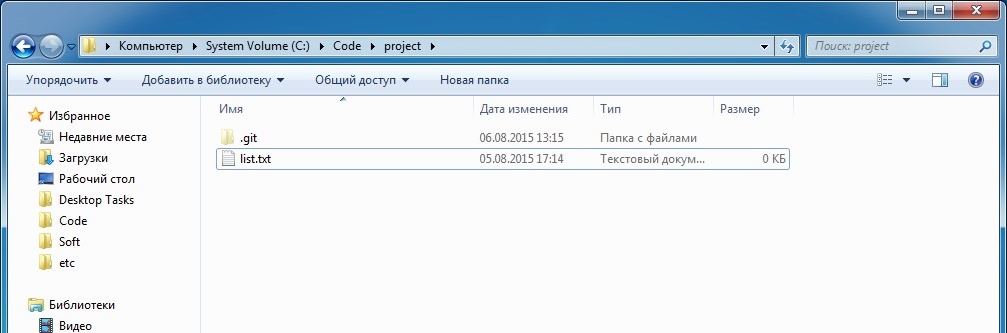 HARD
Состояние репозитория
Обнаружен новый файл
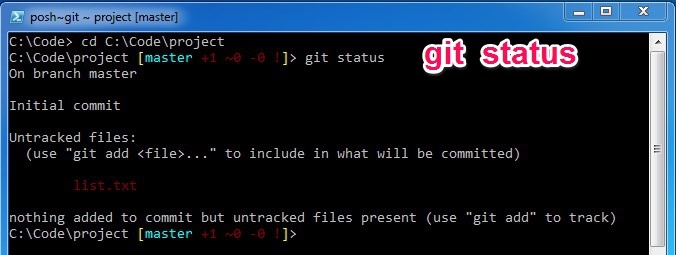 HARD
Состояние репозитория
Добавление новых файлов в индекс отслеживания
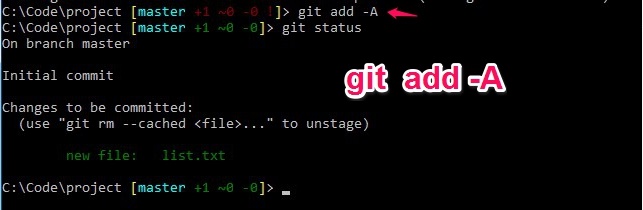 HARD
Сохранение состояния
Для сохранения состояния кода используется команда commit
(чтобы не путать с командой Save, например сохранить файл)

По-простому можно запомнить действие как SAVE GAME
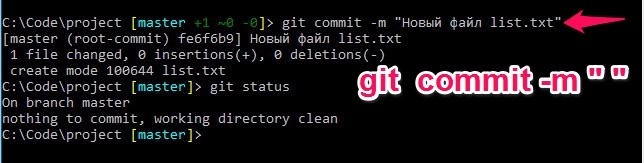 HARD
Сохранение состояния
Что такое COMMIT?
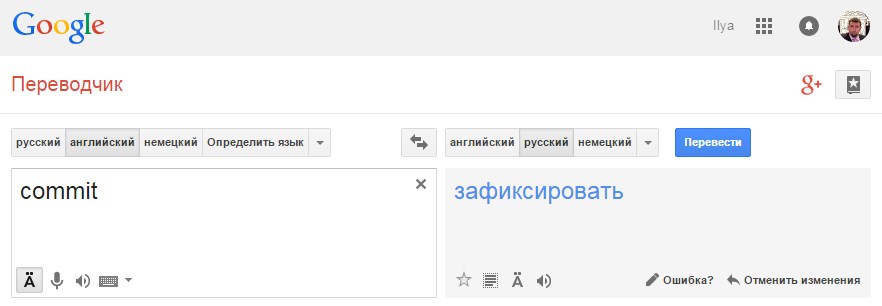 HARD
Состояние репозитория
Изменения в файле
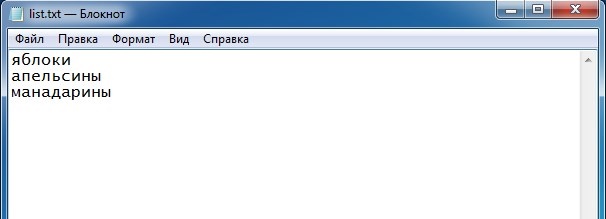 HARD
Состояние репозитория
Изменения в файле
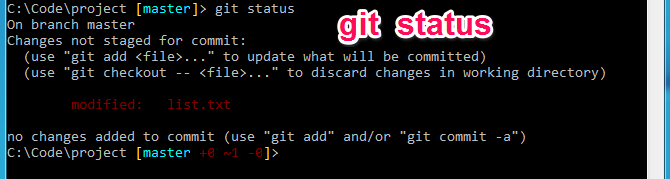 HARD
Сохранение состояния
Снова коммит
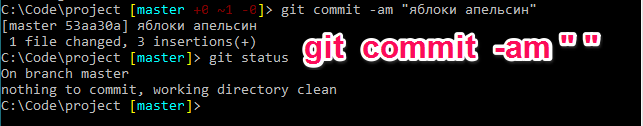 Ключ –a означает добавить изменённые файлы в индекс отслеживания изменений (working directory)
Ключ –m добавить описание коммита (текст в кавычках)
HARD
Состояние репозитория
Изменения в файле:
Удалили апельсины
Добавили огурцы
                    помидоры
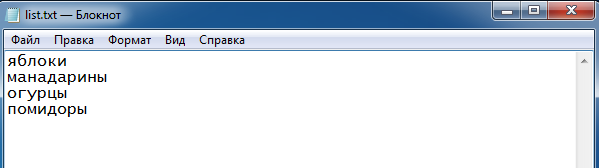 HARD
Состояние репозитория
Изменения в файле
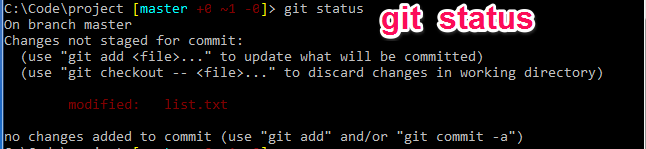 HARD
Состояние репозитория
Что конкретно изменилось?
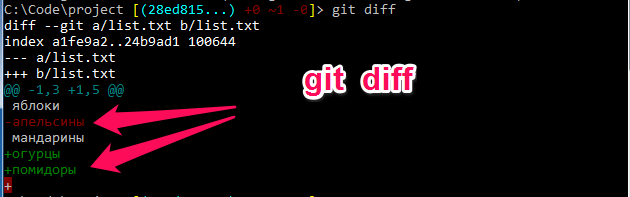 HARD
Сохранение состояния
Снова коммит
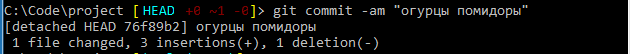 HARD
Журнал репозитория
Журнал действий в хранилище
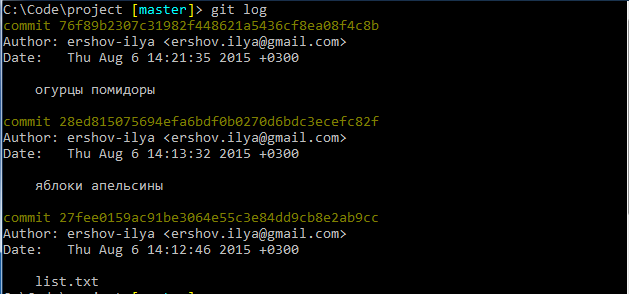 HARD
Состояние репозитория
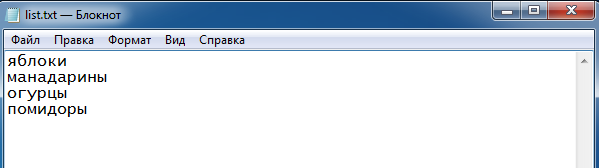 HARD
Машина времени
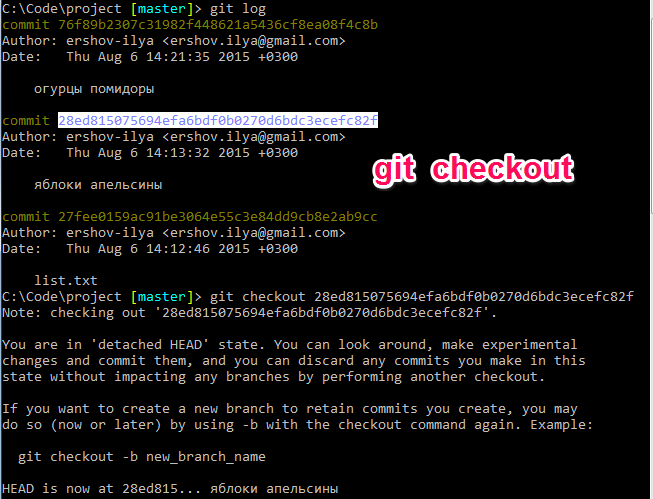 По-простому можно запомнить действие как LOAD GAME
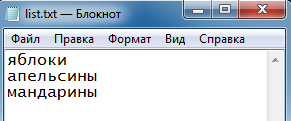 Что ещё может Git?
Выполнять авто выгрузку файлов на веб-сервер
Защищать код от заражения
Создавать сценарии на события 
Обновления
Выгрузки кода
Коммита
Публиковать свой код, давать другим возможность улучшать его
Можно создавать свои корпоративные хранилища, например GitLab
Проекты поддерживающие Git
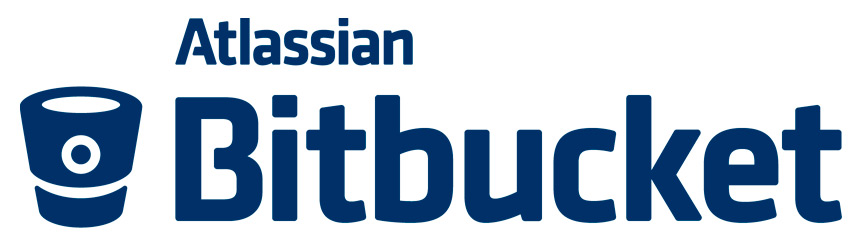 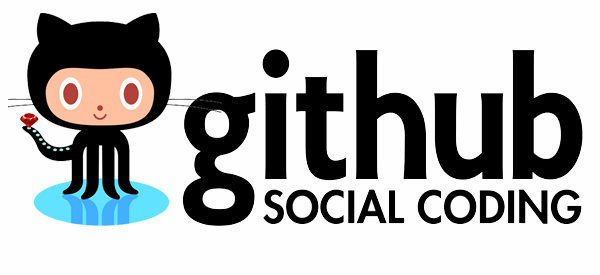 GitHub
Bitbucket
GitLab
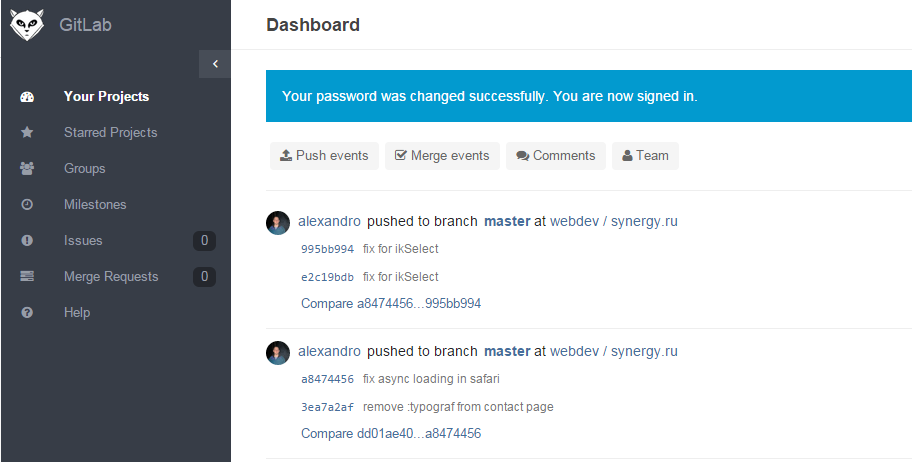 Спасибо за внимание
Илья Ершов
Ссылки и дополнительные
материалы на странице://j.mp/mfpa-links
Веб-разработчик, руководитель интернет-проектов
ershov.ilya@gmail.com
Skype: ershov.ilya
www.ershov.pw